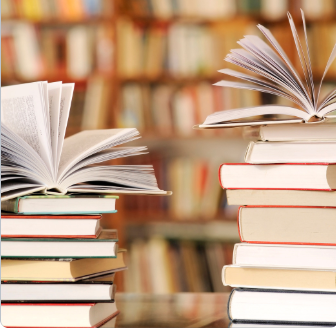 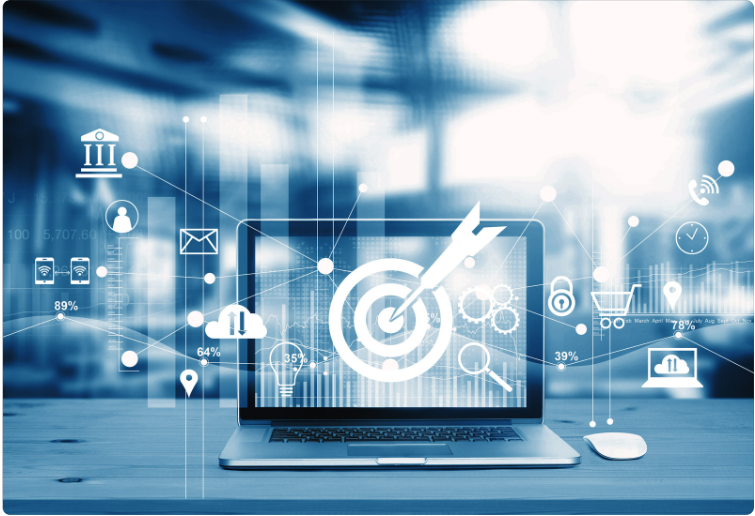 Plan de fusion-acquisition:Publicitaire & Maison d’édition
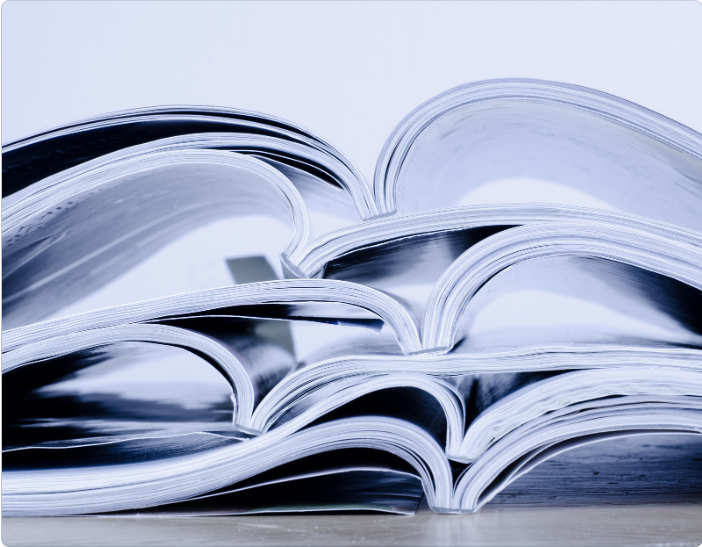 “Quand le digital se met au service du savoir et des  passions humaines”
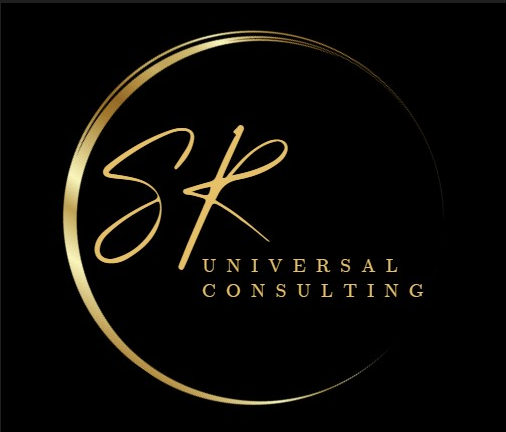 Présenté par: 
Management à l’américaine
Table des matières
3. Intégration opérationnelle
Alignement des opérations, des processus et emplacements
Direction des entités fusionnées 
Intégration des RH et gestion du personnel
Projets communs potentiels
Calendrier d’exécution
4. Officialisation de la nouvelle entité
Annonces officielles
Communication interne
Campagnes externes
Évènements clés
Suivi et mesure d’impact
1. Contexte et objectifs stratégiques
Fusion des cultures
Harmonisation des métiers
2. Plan du processus de fusion-acquisition
Préparation et diligence raisonnable
Négociations et structuration de l’accord
Mécanisme opératoire
Modalités financières
Considérations juridiques
Contexte et objectifs stratégiques
Ce rapport présente un plan détaillé du projet de fusion-acquisition entre l’agence publicitaire de renom Horizon Advertising et la maison d'édition prestigieuse Aurora Publishing. 
L'objectif de cette opération est de créer une synergie entre deux secteurs clés: la publicité et l'édition, en maximisant les opportunités de croissance, d'innovation et de diversification des revenus dans un contexte mondial de transformation digitale et un marché en pleine mutation.
La fusion de deux entreprises ne se limite pas à l’alignement des structures juridiques et financières; elle implique également l’harmonisation de leur culture d’entreprise et de leur métier pour assurer une intégration réussie et durable.
Fusion des cultures d’entreprise: Chaque entreprise possède ses propres valeurs, modes de communication, styles de leadership et méthodes de travail. Une fusion peut entraîner des résistances, des conflits ou une perte d’engagement des employés si ces différences ne sont pas prises en compte. Il est donc essentiel d’identifier les points communs et les divergences, puis de bâtir une culture partagée qui fédère les équipes et favorise la collaboration.
Harmonisation des métiers et processus: Chaque entreprise a développé ses propres expertises, outils, processus opérationnels et standards de qualité. Une fusion nécessite donc de rationaliser et d’intégrer ces éléments pour éviter les redondances, améliorer l’efficacité et maximiser la complémentarité des compétences. Cela peut impliquer la refonte des organigrammes, la mutualisation des ressources et l’adoption de nouvelles méthodes de travail.
En somme, une fusion réussie repose sur une convergence culturelle et métier, garantissant non seulement une intégration fluide des équipes, mais aussi la pérennité et la performance de la nouvelle entité.
La fusion de la publicité et de l’édition: cultures et métiers
Métier de l’agence de publicité
L'agence publicitaire se spécialise dans la création de campagnes marketing et la gestion de stratégies de communication pour des marques. Ses services incluent la publicité digitale, les médias traditionnels, les activations de marque et l’analyse de données pour des campagnes ciblées.
Métier de la maison d’édition
La maison d’édition se concentre sur la publication et la distribution de livres, magazines et contenus digitaux. 
Elle gère un portefeuille d’auteurs, d’œuvres littéraires et de publications destinées à divers segments de marché.
Interactions potentielles

Combinaison de compétences en narration (maison d'édition) et en communication stratégique (agence publicitaire) pour créer des campagnes de contenu à fort impact.
Utilisation des plateformes publicitaires pour promouvoir des ouvrages phares ou lancer des campagnes marketing autour de sorties littéraires majeures.
Création d’événements conjoints pour renforcer la notoriété des deux marques.
Culture d’une maison d’édition
Focus sur le contenu et la qualité littéraire: L’objectif principal est de produire et promouvoir des œuvres de qualité, avec une vision à long terme.
Tradition et stabilité: Contrairement à la publicité, le secteur de l’édition est souvent plus conservateur, avec une approche méthodique et rigoureuse des processus.
Collaboration avec les auteurs: Les éditeurs valorisent les relations humaines et le travail sur le long terme avec les auteurs pour bâtir une réputation durable.
Adaptation au numérique: Bien que l’édition traditionnelle prédomine, il y a une transition vers le digital (livres électroniques, plateformes numériques), nécessitant une évolution culturelle progressive.
Culture d’une agence publicitaire
Créativité et agilité: Les agences publicitaires mettent l'accent sur l'innovation et la recherche constante de nouvelles idées pour capter l'attention des consommateurs. Elles privilégient un environnement collaboratif et dynamique, souvent marqué par des horaires flexibles et des processus rapides.
Orientation client: Une grande partie de leur culture est centrée sur la satisfaction des besoins des clients, avec un accent sur les résultats mesurables (ROI des campagnes, impact publicitaire).
Utilisation des données: Forte intégration de la technologie et de l'analyse de données pour optimiser les stratégies de communication.
Esprit de compétition: Les agences évoluent dans un marché concurrentiel, ce qui favorise une mentalité axée sur la performance et l'excellence.
Interactions potentielles
La fusion de ces deux cultures pourrait entraîner des frictions initiales, mais aussi offrir des synergies inégalées
Mélange de créativité et de stratégie à long terme: La culture publicitaire apportera de l'agilité et de l'innovation, tandis que la maison d’édition contribuera avec sa vision centrée sur la qualité et la profondeur du contenu.
Mutualisation des compétences: Une collaboration étroite permettra d’intégrer storytelling et data-driven marketing dans des projets communs.
Transformation numérique: La maison d’édition pourra bénéficier des compétences en digitalisation et analyse des données de l’agence publicitaire.
Plan du processus de fusion-acquisition

1. Phase de préparation et diligence raisonnable
Analyse stratégique poussée
Étude approfondie des tendances du marché pour identifier les opportunités de croissance dans les secteurs de la publicité et de l’édition.
Analyse des forces, faiblesses, opportunités et menaces (SWOT) des deux entreprises.
Identification des segments clients communs et des complémentarités entre les portefeuilles produits/services.
Simulation des scénarios de fusion pour prévoir l’impact financier, organisationnel et culturel.
Diligence raisonnable
Vérification approfondie (un audit est même conseillé) des aspects financiers, juridiques, opérationnels et RH des deux entreprises.
Valorisation 
Estimation de la valeur de chaque entité basée sur leurs actifs, passifs et perspectives de croissance.
2. Négociations et structuration de l’accord
La phase de négociations est essentielle pour aligner les intérêts des deux parties et s'assurer que tous les aspects de la fusion sont abordés avec clarté et précision. Elle se déroulera en plusieurs étapes clés :

 Réunions stratégiques initiales 
Les équipes dirigeantes des deux entreprises se rencontreront pour définir les objectifs communs et les priorités stratégiques.
Les discussions porteront sur les aspects financiers, les synergies possibles et les zones de divergence potentielle.

 Formulation des préaccords 
Signature d'un protocole d'accord (Memorandum of Understanding - MoU) pour cadrer les modalités de la fusion.
Définition des grandes lignes : évaluation des actifs, structure de gouvernance, et périmètre d’intégration.

Négociations détaillées 
Aspect financier : fixation du prix d’acquisition, modalités de paiement (fonds propres, dette, actions).
Aspects juridiques : garanties fournies par chaque partie, clauses de non-concurrence et accords de confidentialité.
Aspects opérationnels : planification des étapes d'intégration, alignement des systèmes informatiques et gestion des équipes.

Réunions des comités spécialisés 
Des comités dédiés (juridique, financier, RH, opérationnel) assureront une expertise technique et un suivi approfondi des négociations dans leurs domaines respectifs.
Chaque comité fournira des rapports intermédiaires pour orienter les décisions stratégiques.
Accord final et approbations
Une fois les termes finalisés, un accord de fusion sera signé.
Validation de l’accord par les actionnaires des deux entreprises et approbation des autorités réglementaires.

3. Mécanisme opératoire - Acquisition majoritaire ou fusion à parité
Deux approches principales sont possibles pour la fusion-acquisition. Les deux approches ont leurs propres avantages et inconvénients et la meilleure décision sera celle qui permettra à la nouvelle entité de prospérer sur le long terme en tenant compte des différents facteurs en jeu. 
Acquisition majoritaire
Une entreprise (l’agence publicitaire ou la maison d’édition) acquiert une majorité des actions de l’autre entité, en prenant ainsi le contrôle.
Avantages
Plus grande rapidité de mise en œuvre.
Contrôle direct de l’entreprise acquise, facilitant la prise de décision.
Inconvénients
Potentielle résistance culturelle de l’entreprise acquise.
Coût d’acquisition plus élevé.
b.   Fusion à parité
Les deux entreprises combinent leurs actifs pour créer une nouvelle entité dans laquelle elles détiennent des parts égales.
Avantages
Meilleur équilibre dans la gouvernance et les responsabilités.
Plus grande acceptation des deux parties dans le processus d’intégration.
Inconvénients
Complexité accrue dans la prise de décision.
Négociations plus longues pour atteindre un consensus.



Meilleure option recommandée

Une fusion à parité est préférable dans ce cas précis, car elle permet d’équilibrer les forces entre les deux entités, d’assurer une meilleure intégration des cultures organisationnelles et de maximiser les synergies stratégiques.
4. Modalités financières
Elles consistent à établir un prix d’achat, une structure de financement (fonds propres, emprunts, etc.) et une gestion des risques potentiels et émergents. La structure de financement présentée ci-dessous correspond au financement nécessaire pour réaliser la fusion-acquisition, incluant l'achat des parts et les coûts liés à l'intégration.
Détails financiers
Valorisation des entreprises
Agence publicitaire : 1,2 milliard d’euros
Maison d’édition : 850 millions d’euros
Structure du financement
Fonds propres : 40% (820 millions d’euros)
Dette bancaire : 50% (1,025 milliard d’euros)
Emission obligataire : 10% (205 millions d’euros)
Ce financement correspond à celui nécessaire avant la fusion-acquisition, afin de finaliser l’achat et couvrir les coûts associés à l’intégration. Les fonds levés permettront de stabiliser les opérations et d’investir dans les projets communs après la fusion.
Retour sur investissement prévu :
ROI initial : 12%
ROI à 5 ans : 18%
5. Considérations juridiques

Diligence juridique
Revue exhaustive des contrats-clés, y compris les accords de partenariat, les licences, et les obligations en cours.
Identification des litiges en cours et des risques juridiques potentiels.
Vérification des droits de propriété intellectuelle (marques, brevets, droits d’auteur).

Clauses clés dans l’accord de fusion
Clause de non-concurrence : Engagement des deux parties à ne pas entrer en concurrence directe avec la nouvelle entité fusionnée pendant une période déterminée.
Clause de confidentialité : Protection des données sensibles échangées pendant et après le processus de fusion.
Clause d’ajustement de prix : Révision des termes financiers en cas de découverte de passifs ou de problèmes non identifiés pendant la période d’évaluation.
Clause de résiliation : Conditions permettant à l'une ou l'autre des parties de se retirer en cas de non-respect des engagements définis.
Clause de gouvernance : Clause qui précise les droits et obligations des actionnaires et des administrateurs après la fusion.

Cadre légal
Conformité avec les lois anti-trust et les régulations des autorités de concurrence.
Notification et validation auprès des régulateurs des deux secteurs (publicité et édition).
Intégration opérationnelle
1. Alignement des opérations, processus et emplacements
Unification des plateformes technologiques entre les deux entités pour assurer une cohérence dans la gestion des campagnes publicitaires et la distribution des contenus éditoriaux.
Rationalisation des bureaux et infrastructures : regroupement des sièges régionaux dans des emplacements stratégiques pour réduire les coûts et optimiser les opérations.
Harmonisation des chaînes d’approvisionnement pour une meilleure gestion des flux physiques et numériques (livres et contenu digital).
2. Direction et gouvernance de l’entité fusionnée
Composition du conseil d'administration : 
Le conseil d'administration comprendra 12 membres : 6 représentants de l'agence publicitaire, 4 représentants de la maison d'édition et 2 administrateurs indépendants.
Un comité de pilotage stratégique sera mis en place pour définir les grandes orientations de l'entité fusionnée.
Chaque membre du conseil sera responsable d'une expertise spécifique (marketing, production, finance, digital, etc.).
Leadership exécutif
La haute direction sera composée de 4 chefs de direction:
CEO : Responsable de la vision globale et de la croissance internationale.
COO : Chargé de l’opérationnalisation des stratégies et de l’intégration des processus internes.
CFO : Supervise la gestion financière et les investissements stratégiques.
Chief Technology Officer (CTO) : Responsable de l’harmonisation des plateformes technologiques et de l’innovation digitale.
3. Intégration des ressources humaines et gestion du personnel
 Audit RH initial
Identification des compétences clés dans les deux entités, détection des doublons et création de plans de mobilité interne pour optimiser les talents.
 Plan d’harmonisation des politiques RH
Alignement des politiques de rémunération, des avantages sociaux et des pratiques de gestion pour garantir l’équité.
 Programmes de formation croisée
Mise en place de sessions pour permettre aux employés de comprendre les métiers et les cultures de l’autre entité.
 Communication et engagement des employés
Lancement d’un plan de communication interne pour expliquer les changements, répondre aux préoccupations et recueillir des feedbacks.
Création de comités de transition RH pour représenter les employés dans les décisions clés.
Gestion du changement
Une stratégie détaillée de gestion du changement sera développée afin de maximiser le succès de l’opération. 
Phase de diagnostique
   Analyse des impacts potentiels sur les employés, les clients et les processus internes.
Plan de gestion des résistances
Identification des parties prenantes résistantes et mise en place de dialogues individuels et collectifs pour les impliquer.
Création de champions du changement parmi les leaders d’opinion internes.
Accompagnement au changement
Développement de programmes de coaching pour les managers afin qu’ils puissent accompagner leurs équipes.
Organisation de workshops interactifs pour encourager l’adoption des nouveaux processus.
Suivi et évaluation
Mise en place d’indicateurs pour mesurer l’avancement du changement (adhésion, productivité, satisfaction).
Ajustement des stratégies en fonction des résultats obtenus.

D’autres mesures d’accompagnement structurel sont proposées plus loin dans ce document, du fait de leur importance dans la réussite du projet.

Nouvelle culture d’entreprise
Définir une culture d’entreprise est primordial pour la pérennité de l’organisation. Le leadership de la haute direction donnera le ton à la nouvelle organisation. 
Elaboration d’une vision commune pour réduire les différences culturelles.
Sessions de team-building pour favoriser l’adhésion.
4. Premiers projets communs potentiels
Il est essential de planifier le plus tôt possible les premiers projets communs afin de susciter la collaboration et d’entretenir l’enthousiasme du début. 
La réussite de ces premiers projets donnera le ton à la nouvelle organisation.
Ces premiers projets pourraient inclure les actions suivantes: 
Lancement d’une plateforme interactive de contenu: création d’un service en ligne associant publicité ciblée et accès à des livres numériques personnalisés. Les publicités seront intégrées au contenu de manière native pour offrir une expérience utilisateur fluide.
Organisation d’événements de marque: des salons littéraires et festivals de publicité sponsorisés conjointement, avec des activations de marques en direct pour renforcer la notoriété des deux entités.
Co-création de contenus premium: séries documentaires basées sur des livres populaires publiés par la maison d’édition, promues via les réseaux publicitaires de l’agence pour maximiser l’audience.
5. Calendrier d’exécution

Phase 1 : Préparation (0-3 mois)
Analyse stratégique
Bonne diligence et valorisation

Phase 2 : Négociations (4-6 mois)
Structuration de l’accord
Validation juridique et réglementaire

Phase 3 : Intégration (6-12 mois)
Alignement des opérations et processus
Lancement de projets communs
Le calendrier d’exécution s’étend sur une période de 24 mois à peu près, ce qui est une durée assez longue durant laquelle l’incertitude et les doutes pourraient s’installer.   
A cet effet, nous préconisons des mesures d’accompagnement structurelles afin de renforcer l’engagement des parties prenantes et garantir une transition harmonieuse.
Renforcer la gestion du changement pour réduire l’incertitude

Transparence dans les communications 
Organiser des points réguliers avec les employés (hebdomadaires ou bi-mensuels) pour les tenir informés de l’avancement des étapes clés de la fusion.
Publier des newsletters internes qui détaillent les progrès réalisés, les défis rencontrés et les prochaines étapes prévues.
Répondre de manière proactive aux rumeurs et malentendus par des canaux de communication officiels.
Création de champions du changement 
Désigner des leaders ou ambassadeurs internes au sein des deux organisations pour encourager l'adhésion au projet.
Ces leaders agiront comme intermédiaires pour recueillir les préoccupations des équipes et transmettre les messages stratégiques de la direction.
Soutien psychologique et RH 
Mettre en place une cellule d’écoute et de soutien pour les employés qui ressentent de l’incertitude ou du stress.
Offrir des ressources (coaching, consultations avec des psychologues d'entreprise) pour accompagner les collaborateurs dans la transition.
Programmes de formation et d’intégration 
Déployer des ateliers pour aider les employés à comprendre les nouvelles dynamiques organisationnelles et les valeurs de l'entité fusionnée.
Proposer des modules de formation sur les compétences requises dans le cadre des nouveaux projets communs, renforçant ainsi un sentiment de sécurité dans leur rôle futur.
Indicateurs de sentiment employé 
Mettre en place des enquêtes anonymes trimestrielles pour mesurer la perception des employés sur la fusion et identifier les sources de préoccupations.
Suivre des mesures précises comme l’engagement, la satisfaction et la compréhension des objectifs stratégiques.
Multiplier les plans de communication pour accompagner le changement

 Lancement d'une plateforme interactive de questions-réponses 
Créer un espace en ligne où les employés et parties prenantes peuvent poser leurs questions et recevoir des réponses transparentes en temps réel.

 Événements inspirants 
Organiser des webinaires ou conférences internes avec les dirigeants pour partager la vision stratégique et inspirer la confiance.
Inviter des experts externes ou des dirigeants d’entreprises ayant mené des fusions réussies pour partager leurs expériences.

 Célébration des succès à court terme 
Mettre en avant des “victoires rapides” comme la réussite d’un projet pilote ou la réalisation d’une étape clé (ex. : l’alignement des systèmes informatiques).
Offrir des récompenses ou des reconnaissances aux équipes ayant contribué à ces succès.
Exemple d’un calendrier d’événements clés
Officialisation de la nouvelle entité

Un plan de communication sera développé et lancé afin de:

 Informer et rassurer les parties prenantes (employés, clients, investisseurs) sur les impacts de la fusion.
 Valoriser la nouvelle identité de l’entité fusionnée.
 Assurer une transition fluide et minimiser les perturbations opérationnelles.

Phases du Plan:

1. Annonces officielles
Organisation d’une conférence de presse pour dévoiler les détails de la fusion.
Publication d’un communiqué officiel relayé via les médias traditionnels et numériques.
Vidéo institutionnelle mettant en avant les valeurs communes et les projets futurs.

2. Communication interne
Réunion générale pour présenter la vision et les étapes clés aux employés.
Envoi d’une lettre des dirigeants à tous les collaborateurs pour expliquer les bénéfices de la fusion.
Création d’un intranet dédié aux questions fréquentes et mises à jour.

3. Campagnes externes
Lancement d’une campagne publicitaire commune pour marquer le début de l’entité fusionnée.
Présentation des projets communs lors de salons professionnels (ex. : Salon du livre, Cannes Lions).
Collaboration avec des influenceurs et leaders d’opinion pour promouvoir les valeurs de la nouvelle entité.
Mise à contribution du storytelling pour expliquer la naissance de l’entité fusionnée.
4. Événements clés de l’officialisation
Organisation d’un événement inaugural réunissant les clients, partenaires et médias.
Ateliers collaboratifs avec les auteurs et annonceurs pour explorer les nouvelles opportunités.
Lancement d’une journée portes ouvertes pour les employés et leurs familles.

5. Suivi et mesure d’impact

Mise en place de indicateurs clés de performance ICP: notoriété, satisfaction des parties prenantes, intégration culturelle

Notoriété de la nouvelle entité
Mesure du volume de mentions dans les médias (presse, digital, réseaux sociaux) avant et après la campagne de lancement.
Enquêtes de perception auprès des clients et partenaires pour évaluer la reconnaissance de la marque fusionnée.
Satisfaction des parties prenantes internes
Taux de participation des employés aux événements et formations liés à la fusion.
Résultats des sondages internes mesurant l’engagement et la compréhension des enjeux stratégiques.
Performance commerciale
Analyse des ventes et du chiffre d’affaires consolidé dans les six premiers mois suivant la fusion.
Évaluation de la part de marché gagnée dans les segments prioritaires.
Intégration culturelle et organisationnelle
Taux de rétention des talents clés dans les deux entreprises.
Progression dans l’adoption des nouveaux processus et outils communs.
Nombre de conflits ou ajustements nécessaires signalés au cours de la période de transition.
Impact des projets communs
Nombre de projets lancés conjointement et leur contribution au chiffre d’affaires global.
Retours qualitatifs des clients sur les produits ou services issus de la collaboration.
Définition des cibles

ICP pour l’intégration organisationnelle 
Pourcentage de projets intégrés dans les délais (objectif : 90%)
Niveau d’adhésion des employés mesuré via des enquêtes (objectif : 80% de satisfaction)
ICP financiers
Croissance du chiffre d’affaires combiné (objectif : +15% en deux ans)
Réduction des coûts opérationnels grâce aux synergies (objectif : 10%).
ICP clients
Taux de fidélisation client (objectif : 85%)
Nombre de nouveaux clients obtenus grâce aux projets conjoints (objectif : 10 grands comptes la première année)
ICP communication
Audience des campagnes publicitaires conjointes (objectif : +30% par rapport aux campagnes précédentes)
Couverture médiatique positive (objectif : 90% d’articles favorables)

Sondages réguliers auprès des employés et clients pour ajuster les stratégies si nécessaire
Mesure de la satisfaction, de l’adaptation aux nouvelles pratiques, et du niveau d’engagement des employés
Identification des préoccupations majeures et mise en place des action correctives
Recueil de retours sur la qualité des services, de la relation client et de l’image de marque
Identification des insatisfactions et opportunités d’amélioration pour garantir la fidélité et la satisfaction
Ajustement des aspects opérationnels et des décisions stratégiques en fonction des retours concrets
Conclusion et recommandations

La fusion-acquisition d’Aurora Publishing et d’Horizon Advertising, qui a donné lieu à Ohriana Group, représente une opportunité stratégique majeure pour renforcer la position de la nouvelle organisation sur le marché, d’accélérer l’innovation et bien sûr de diversifier les sources de revenus. 

Avec un plan structuré incluant le processus détaillé de fusion-acquisition, les phases d’intégration opérationnelle et  l’officialisation de la nouvelle entité, la nouvelle organisation pourra maximiser son potentiel de communication tout en renforçant son positionnement sur le marché.

Nous recommandons une mise en œuvre progressive et une vigilance accrue sur les étapes clés de l’intégration afin de garantir le succès de l’opération.
QUESTIONS OU COMMENTAIRES?

Contacter l’équipe de Management à l’américaine

info@management-a-lamericaine.com